Образование в Словакии и Австрии
Отчет об участии в семинаре по обмену опытом
Частная школа «ЭЛБА»
Словакия.Г. Прешов
[Speaker Notes: С 2-х до 6-ти  -  детский сад, до 11-ти – основная школа, 11-19 лет – 8-летняя гимназия.]
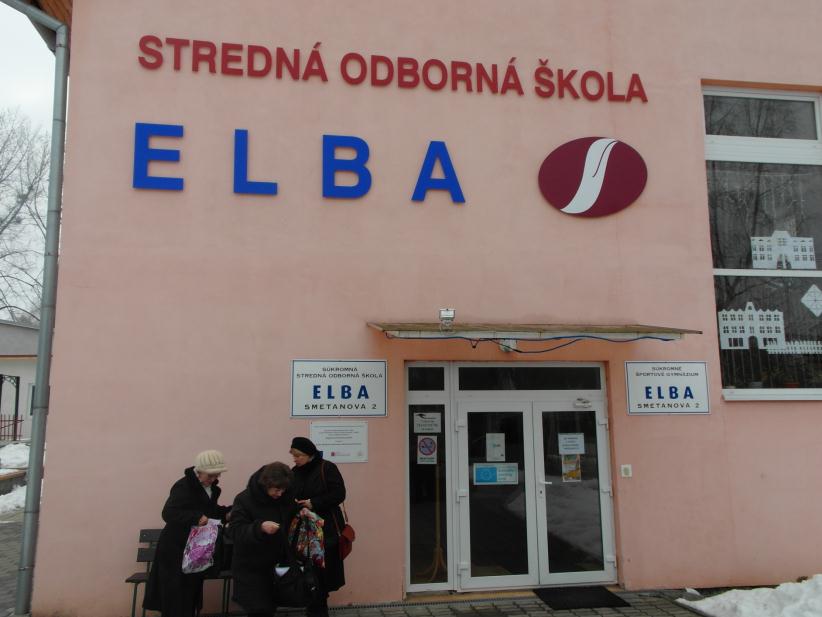 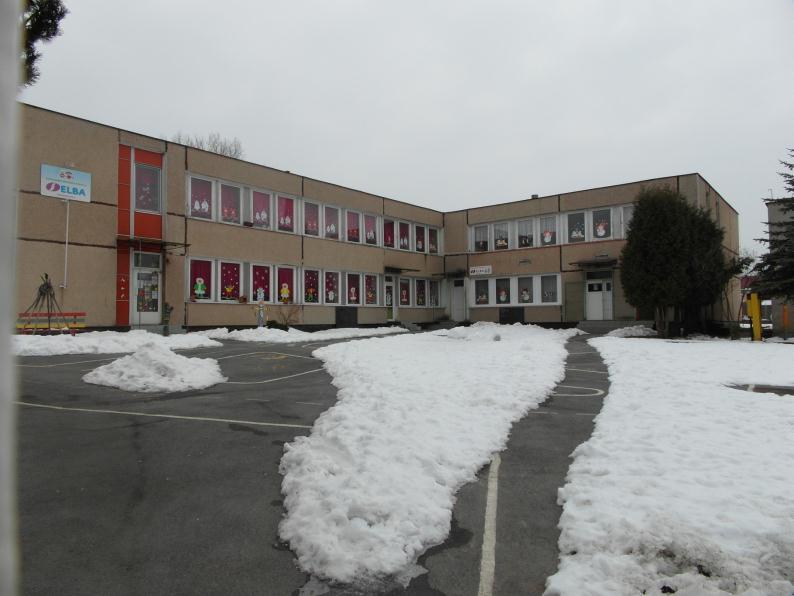 [Speaker Notes: Детский сад, средняя школа, 8-летняя гимназия, спортивная школа.]
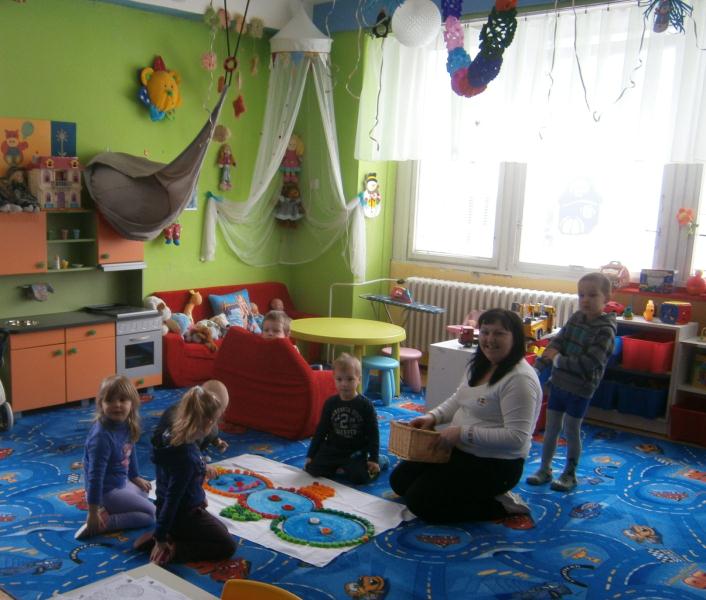 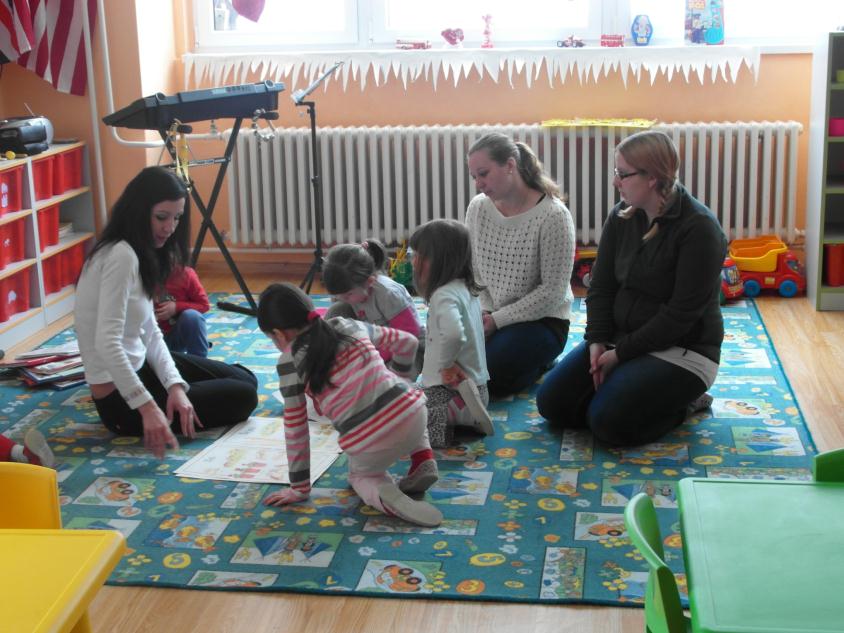 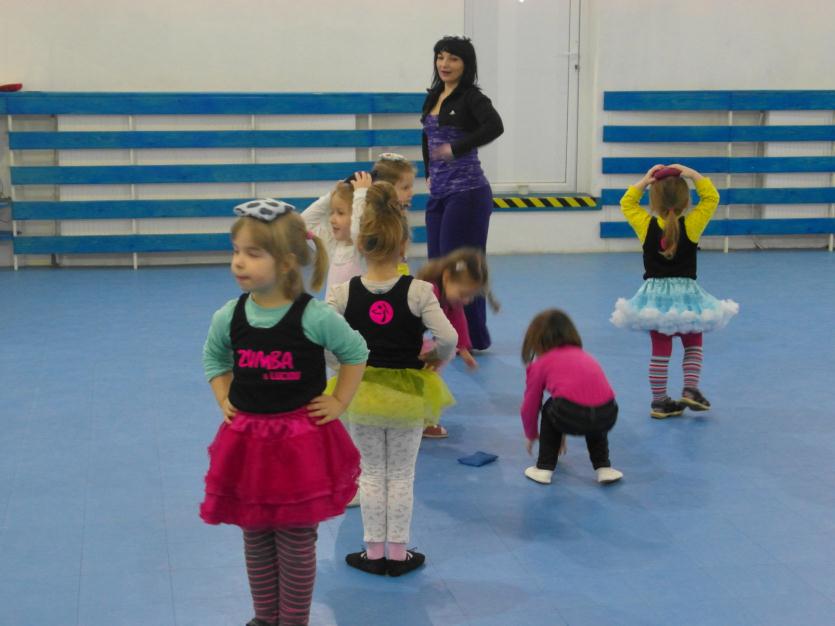 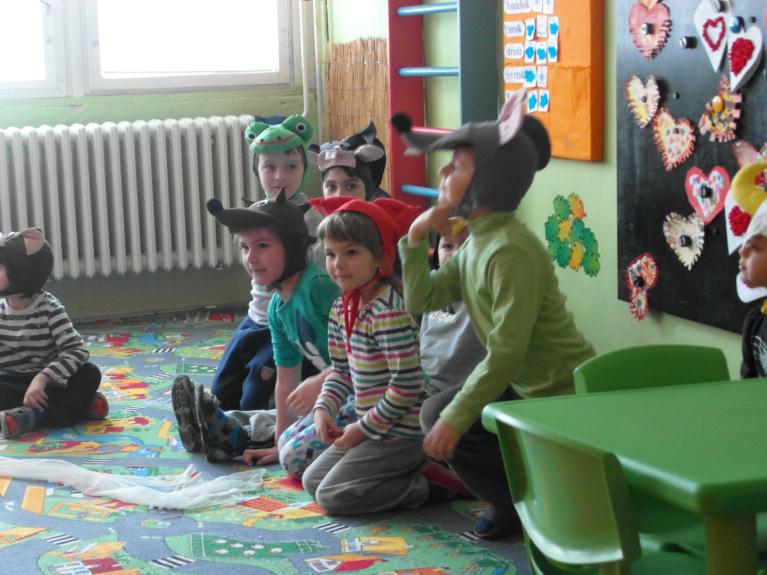 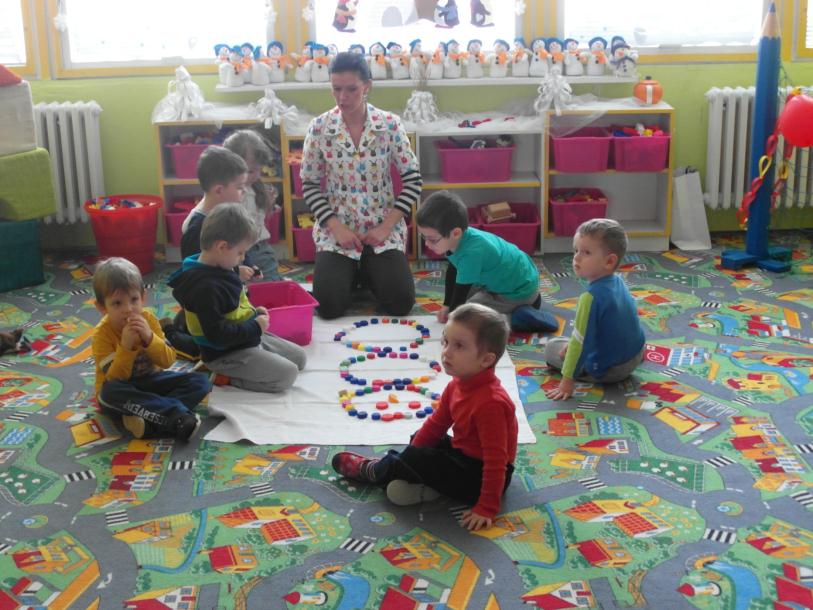 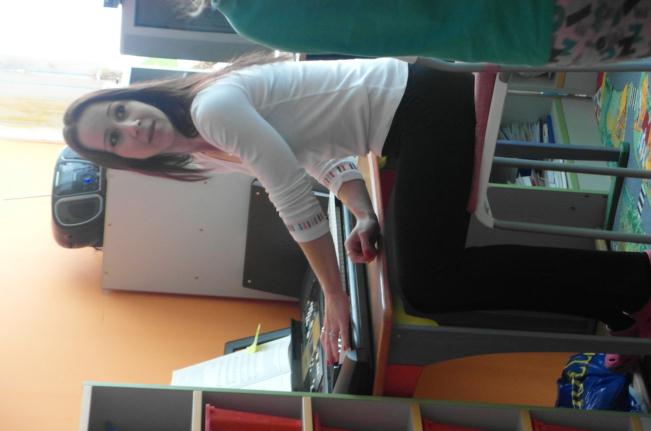 [Speaker Notes: В детском саду 5 групп: драматическая, английская, спортивная, художественная, танцевальная. Дети от 2-х до 6-ти.]
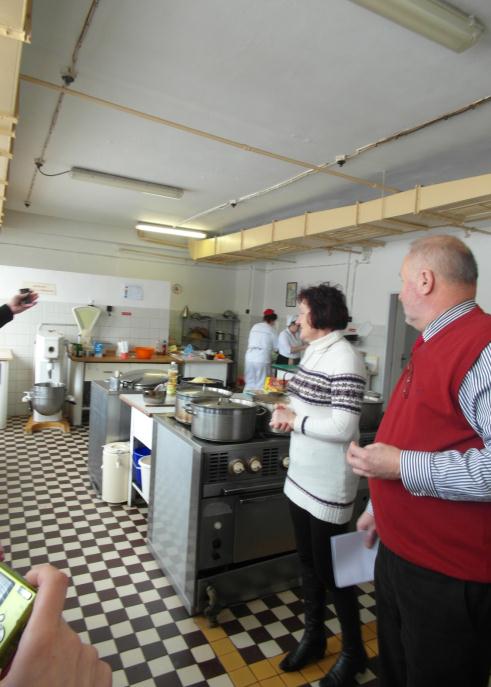 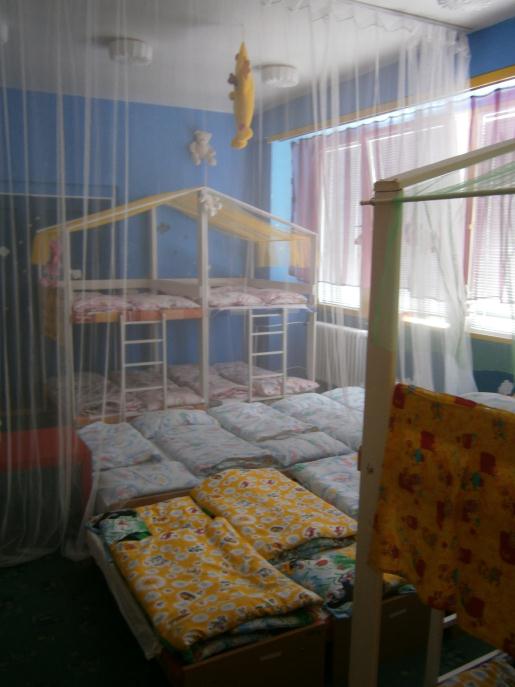 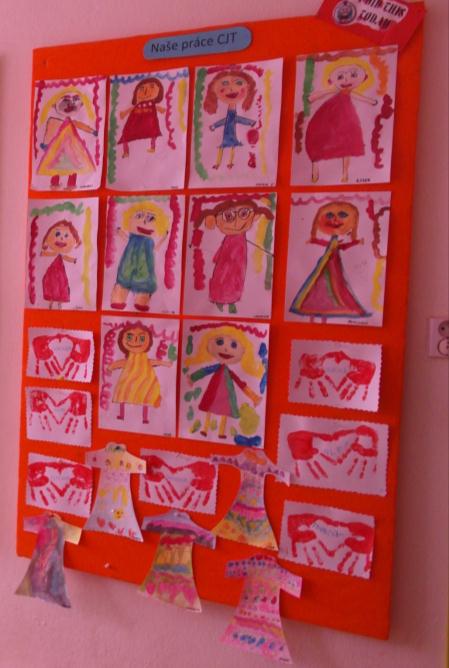 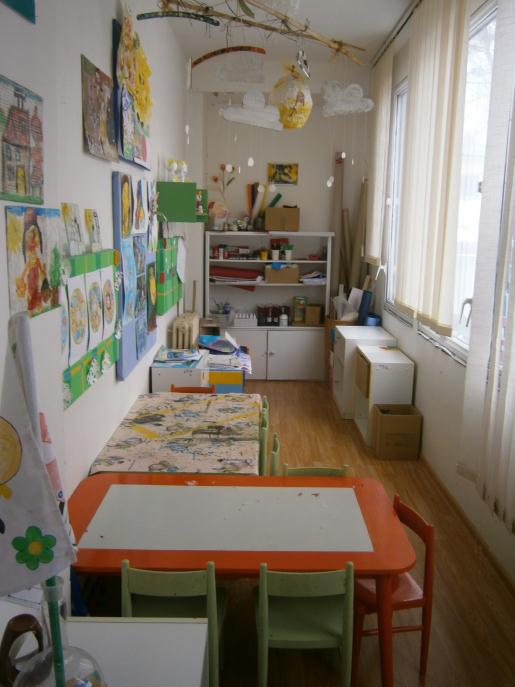 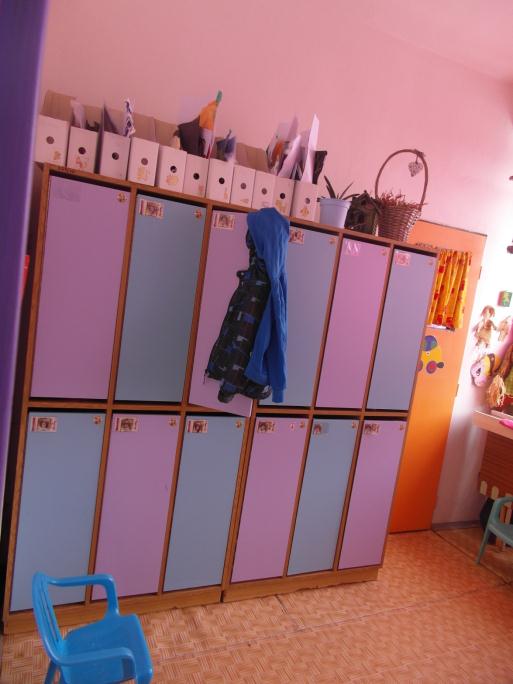 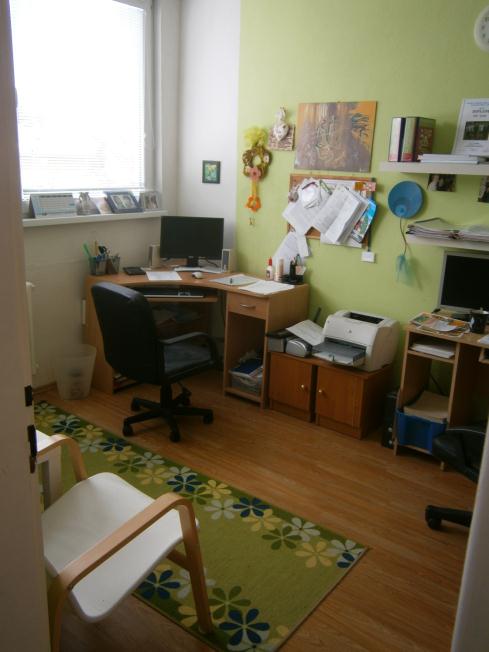 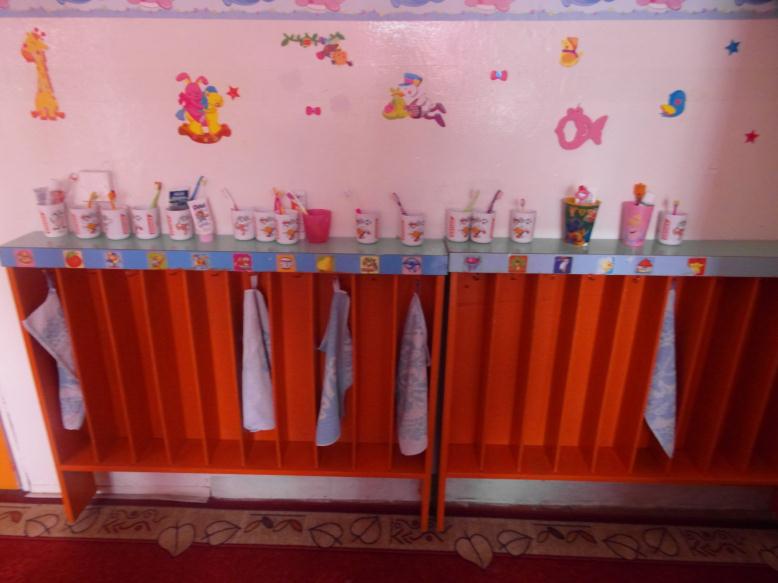 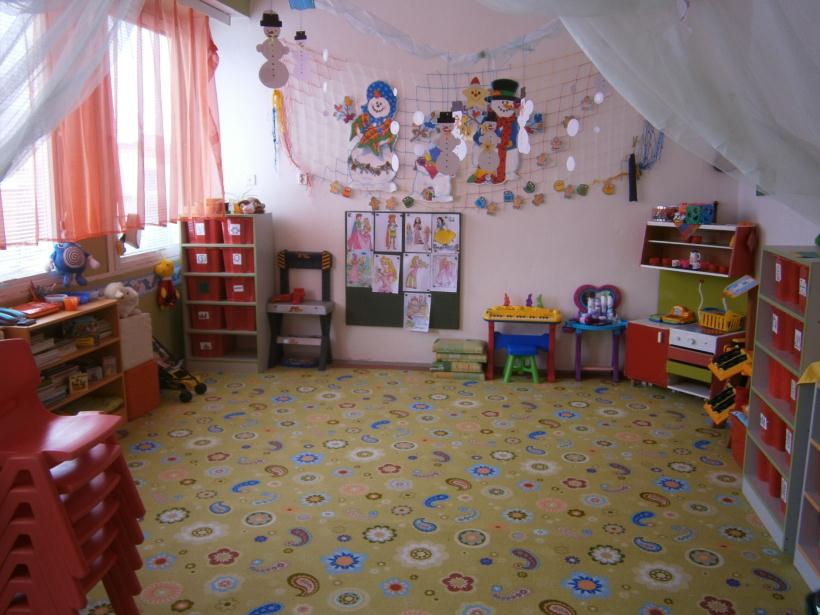 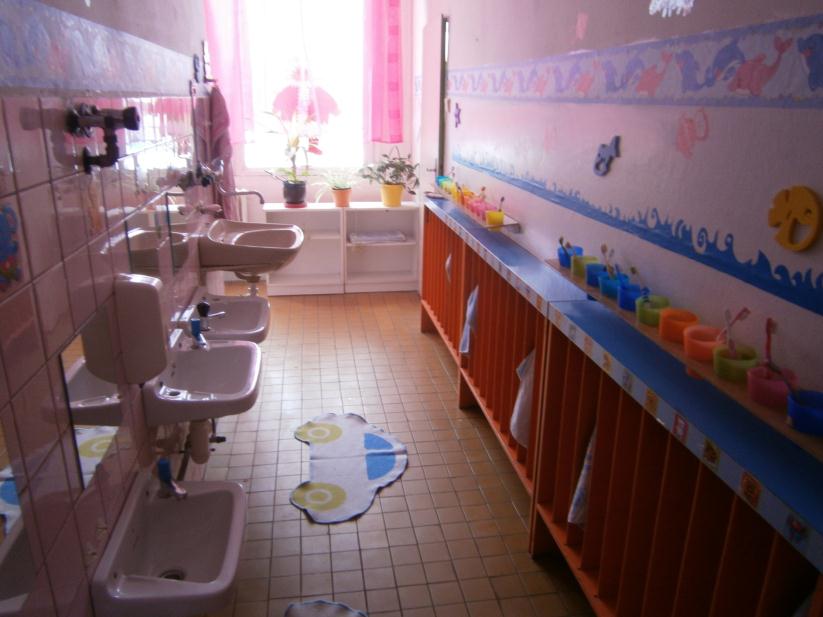 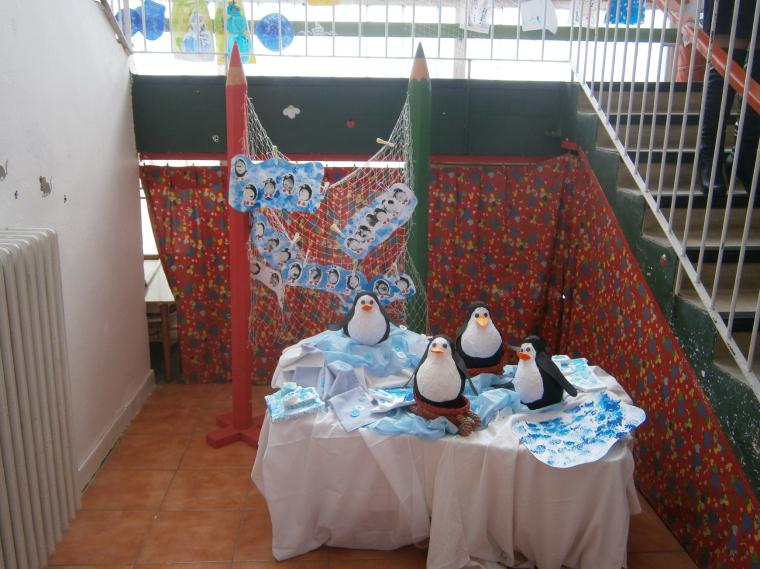 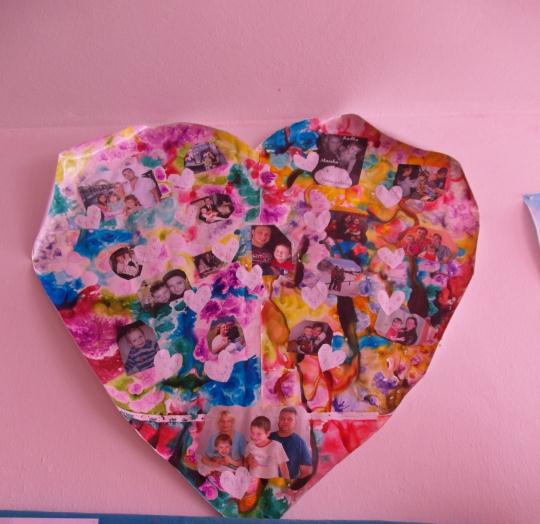 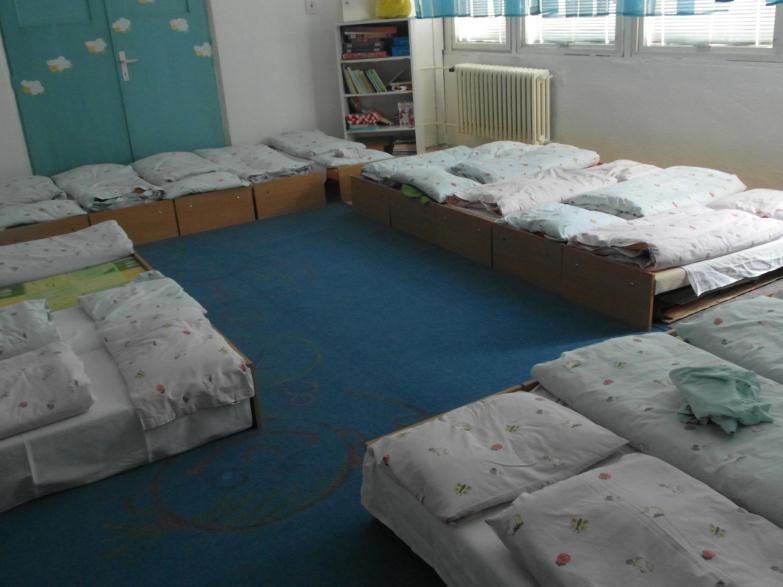 Детские группы
Австрияг. ВЕНА
[Speaker Notes: Государственных садов мало, открываются детские группы. Город оказывает поддержку. Зарплата воспитателей – 1200 евро]
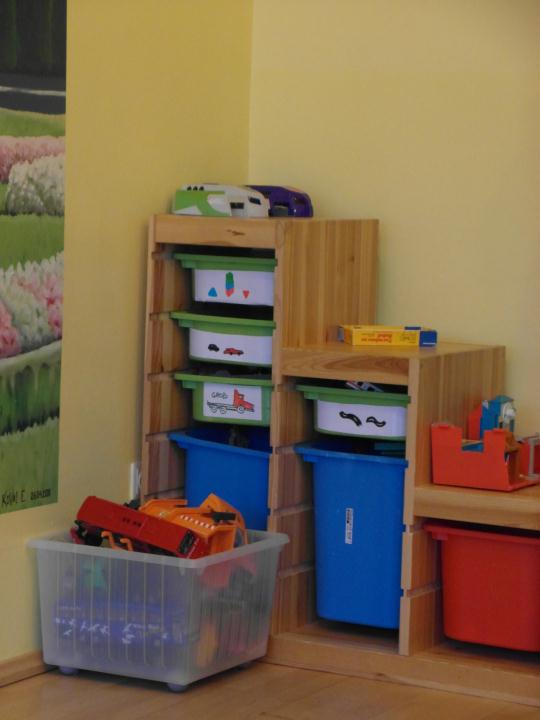 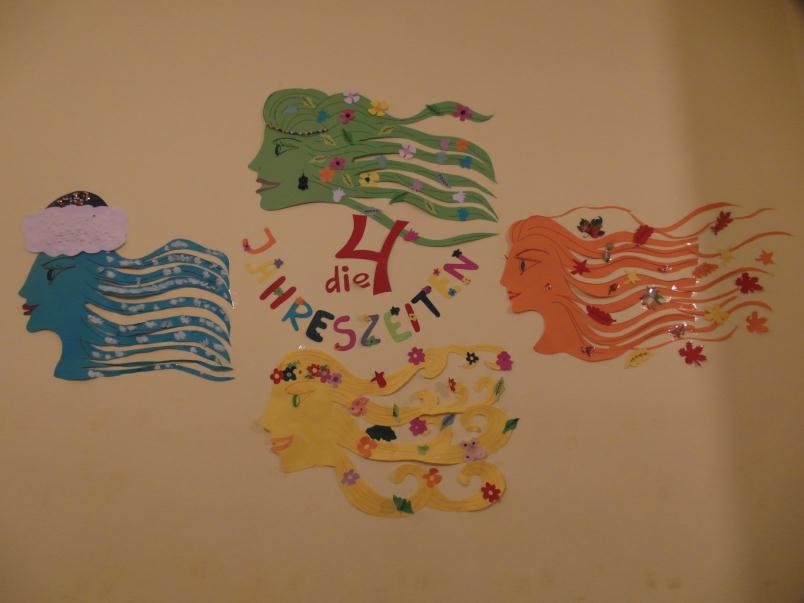 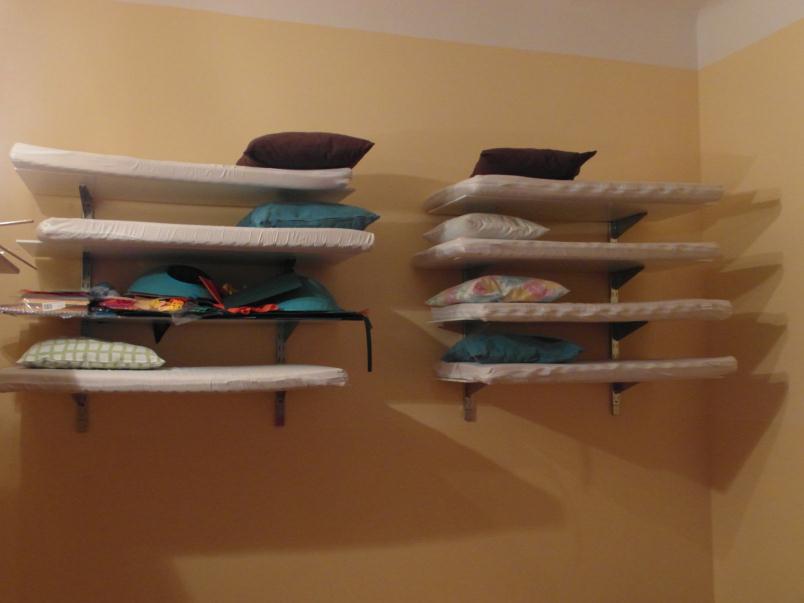 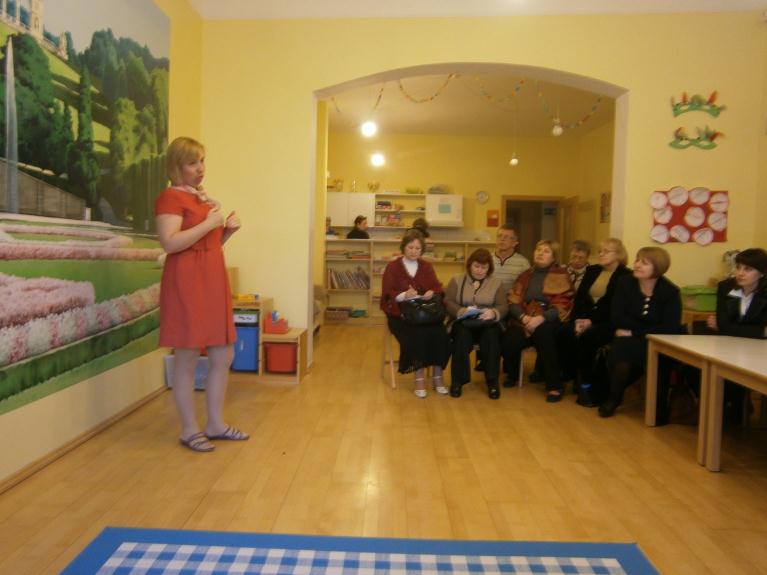 [Speaker Notes: Тихий час по желанию детей. Кроватей нет, памперсы – до 4-х лет, дети от 2-х до 6-ти, 5-6 лет – обязательный год. Последние 20 лет детей в детском саду ничему не обучали. Сейчас каждая детская группа выбирает «предложение» (направление). Обед можно заказывать готовый, можно готовить самим. Для работы в детской группе достаточно закончить 3-х недельные курсы, для работы в гос. садах надо учиться 3 года (зарплата выше).]
Государственный детский сад
Австрия
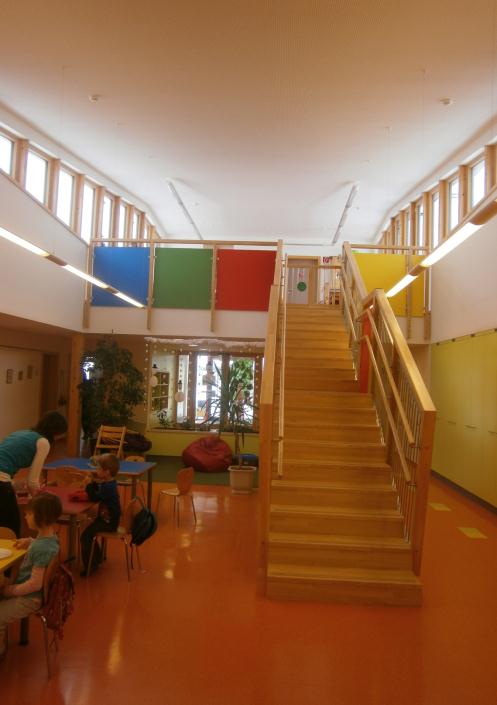 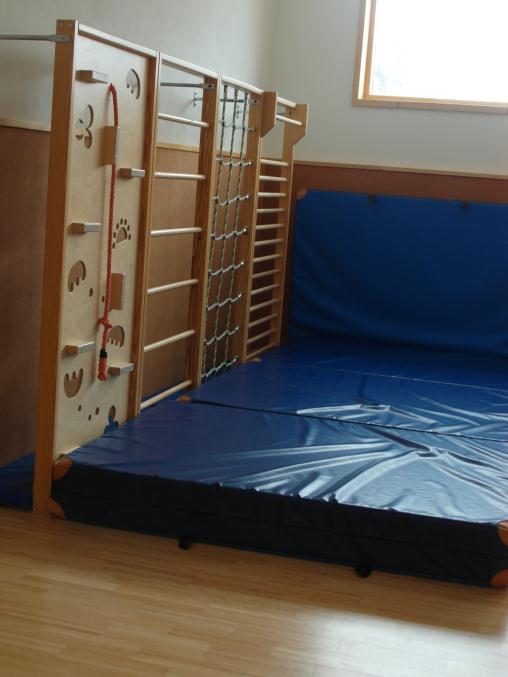 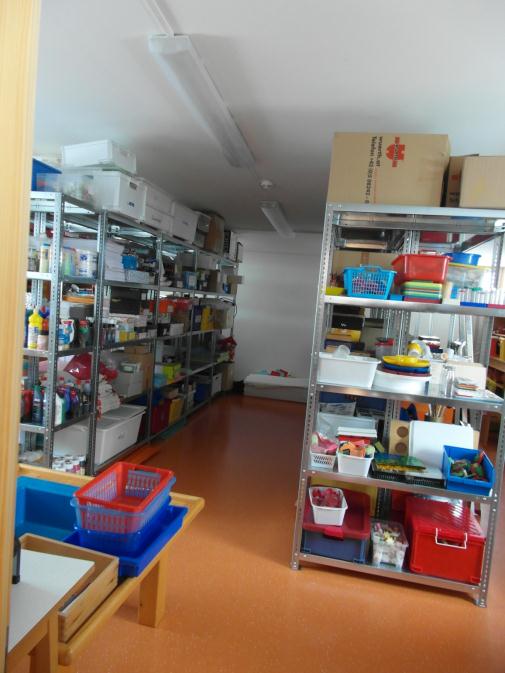 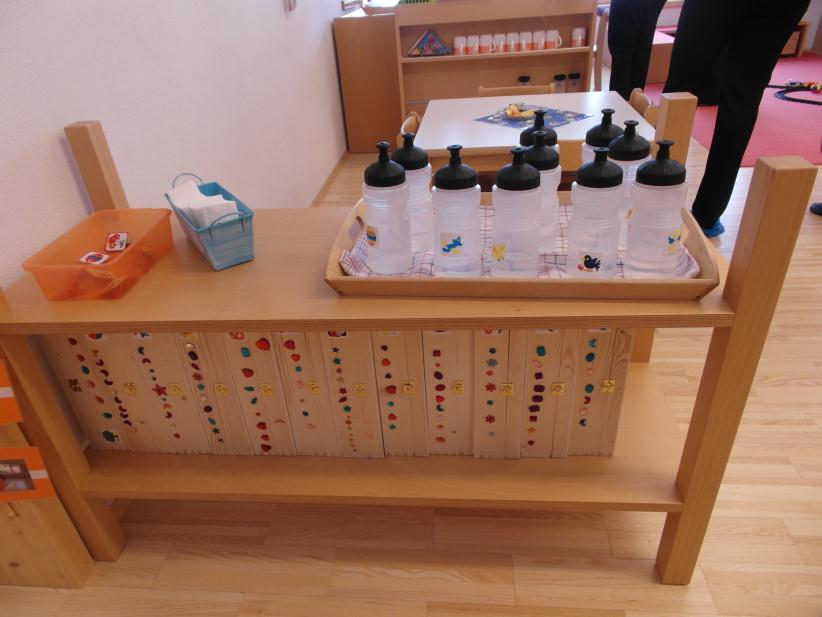 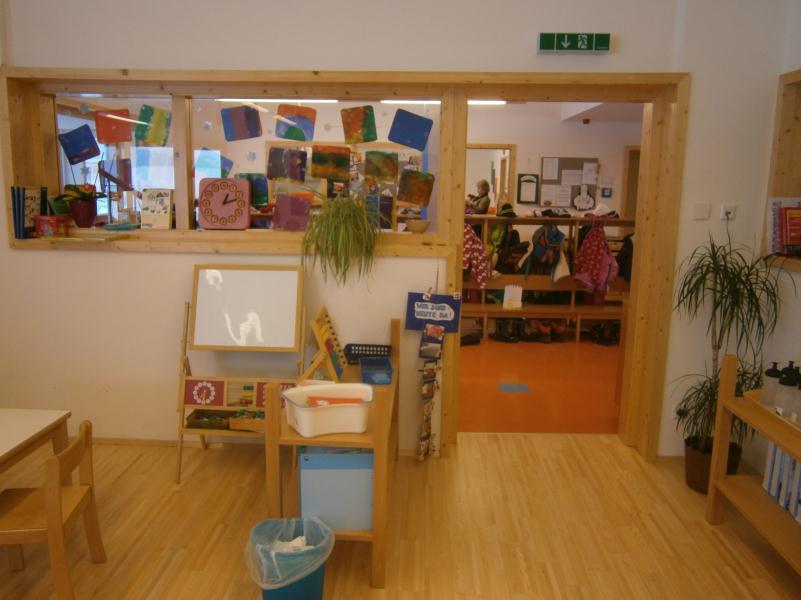 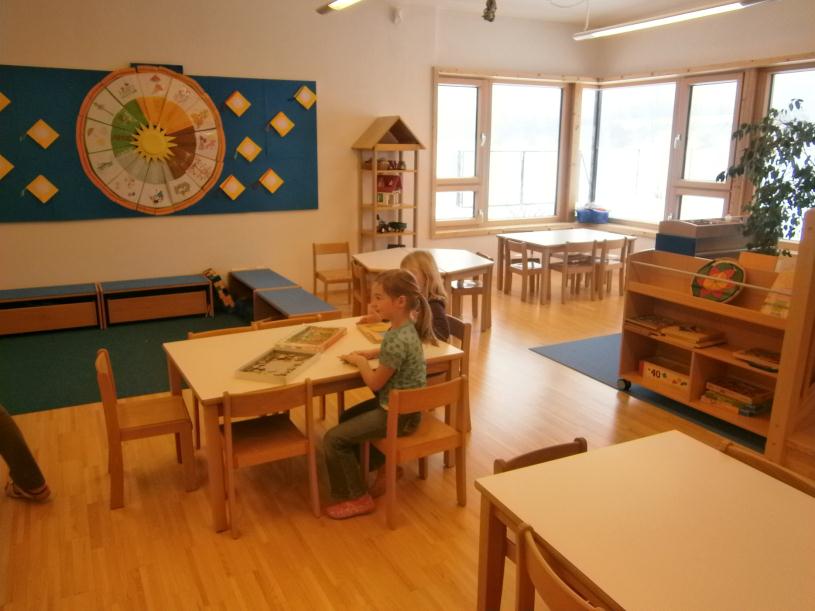 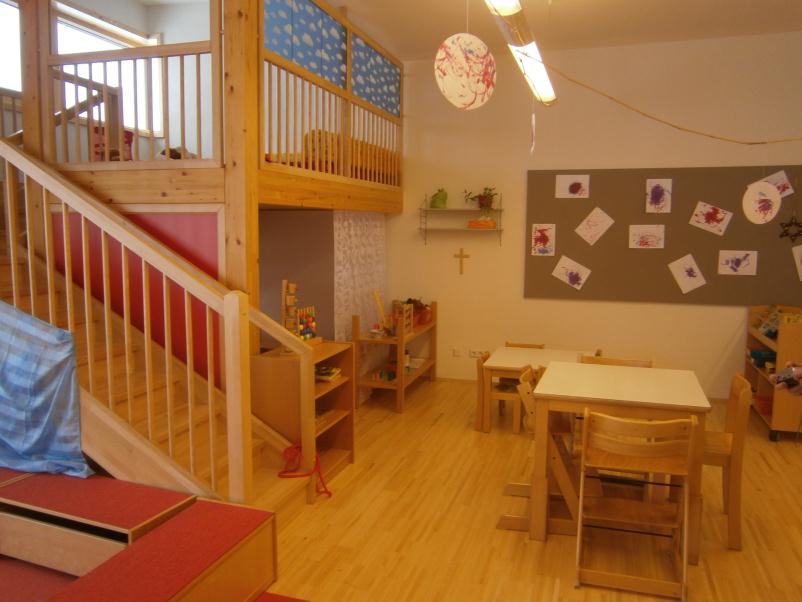 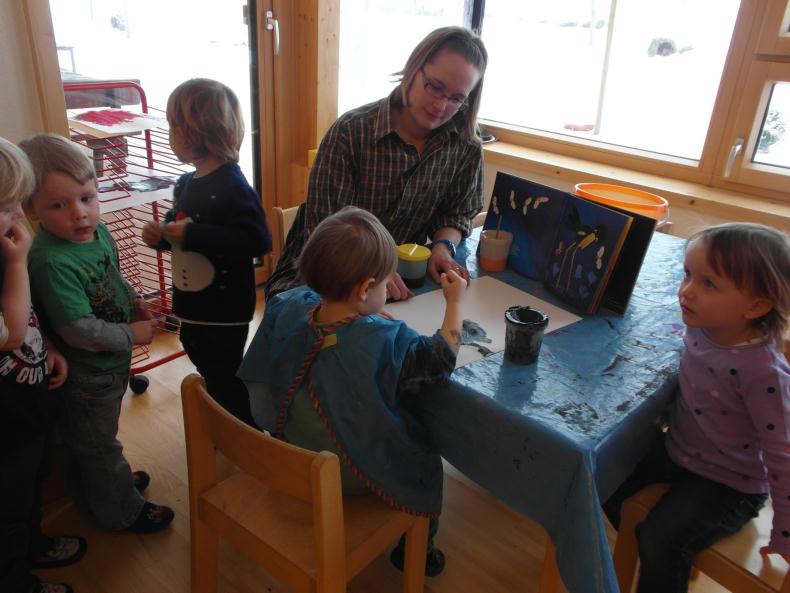 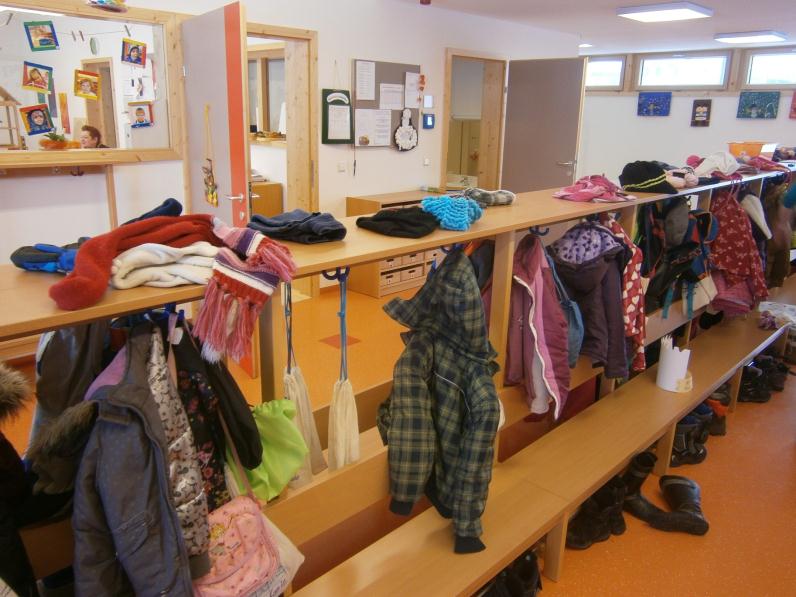 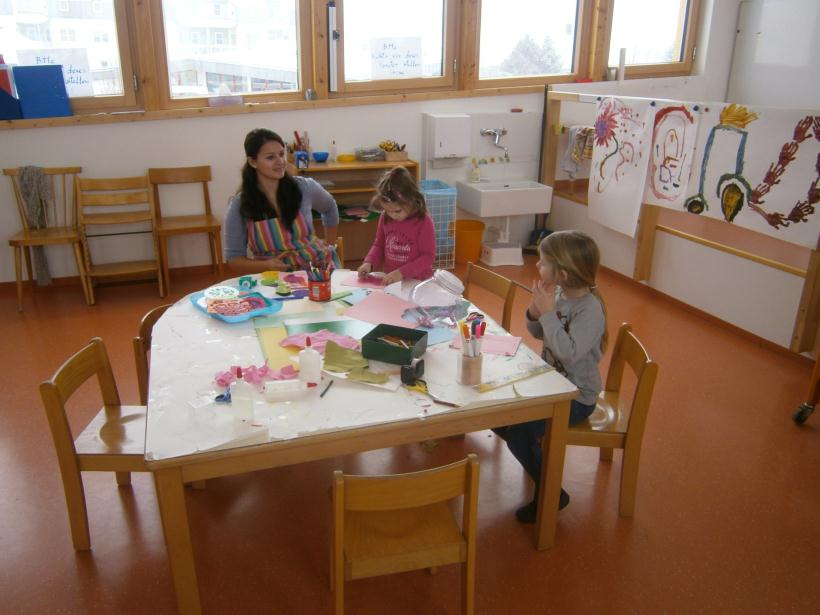 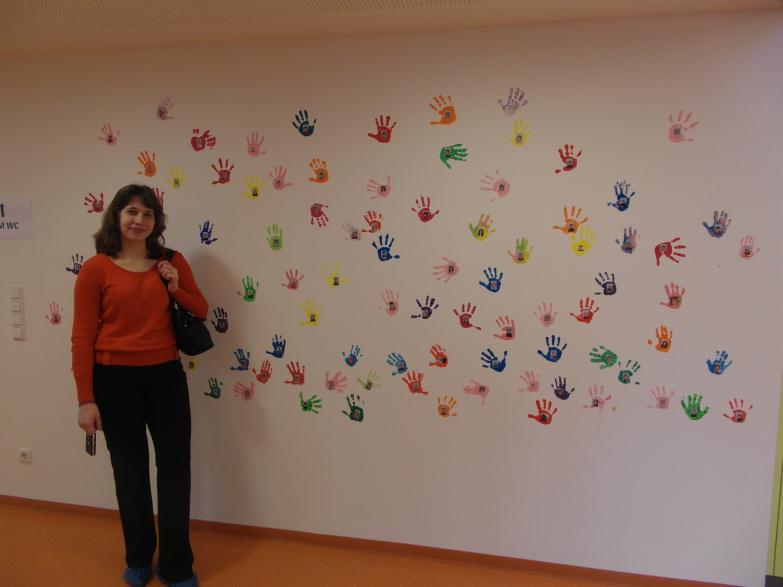 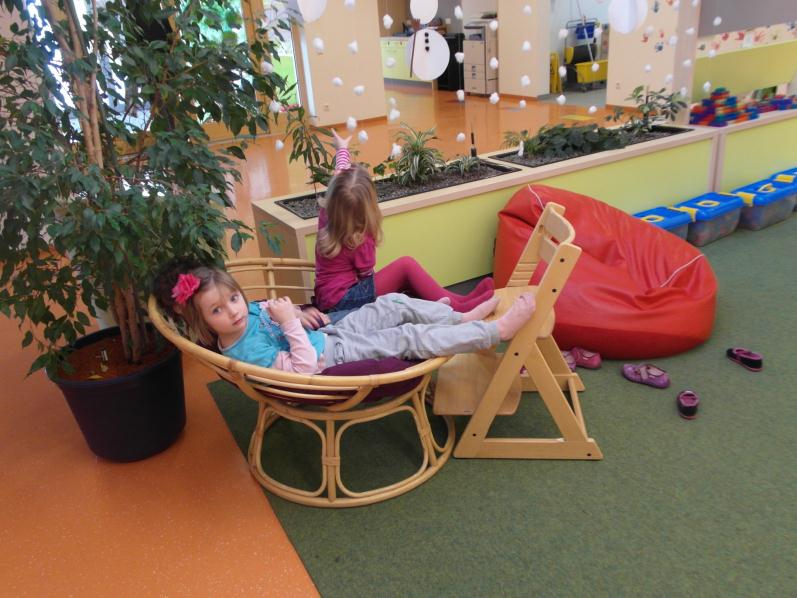 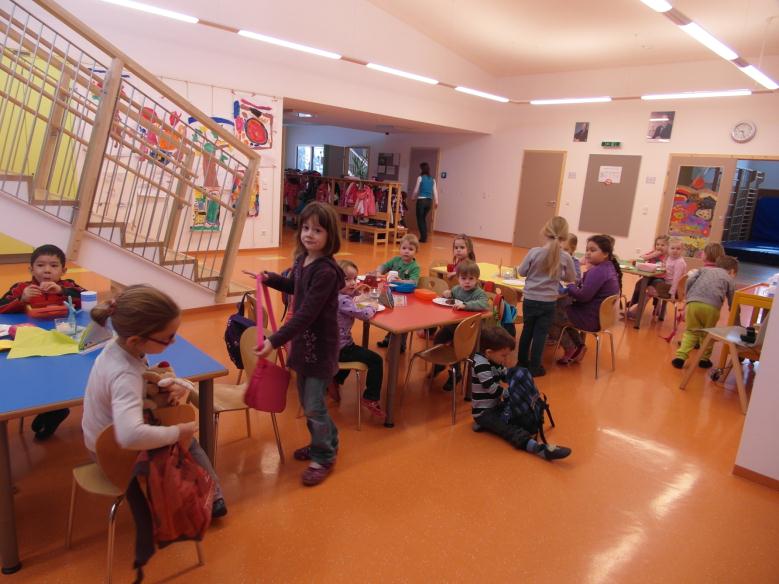 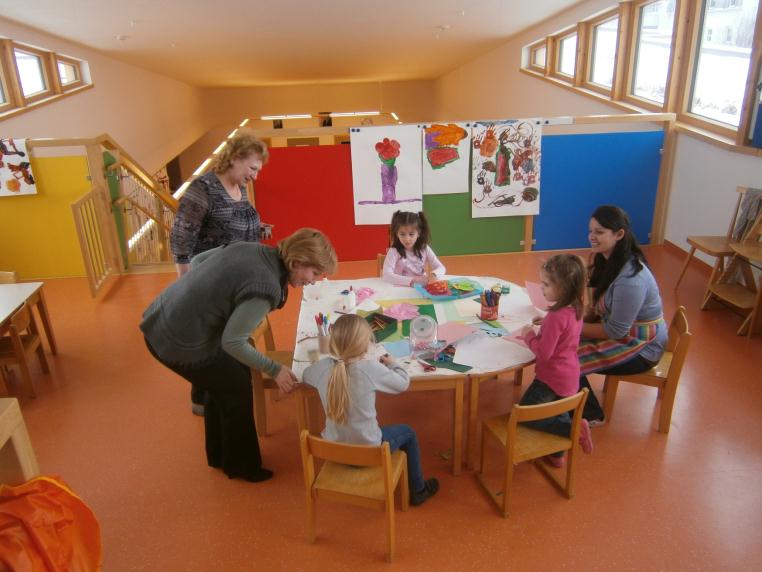 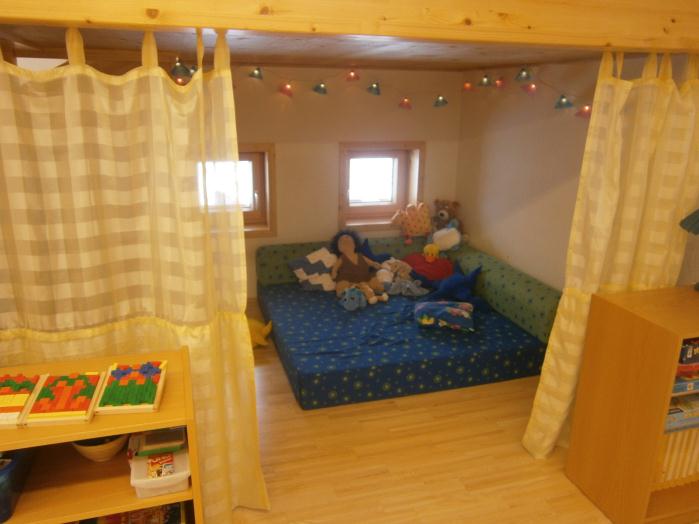 [Speaker Notes: Дети находятся в саду до 13 часов (бесплатно), при необходимости до 17 часов (за отдельную плату). Обед оплачивается отдельно.]
Спасибо за внимание!